Subsecretaria de Vigilância e Atenção Integral à Saúde

Superintendência de Políticas e Atenção Integral à Saúde

Gerência de Atenção às Populações Específicas

Cofinanciamentos para Atenção à Saúde das Populações Específicas
Ana Maria Passos Soares
Gerente
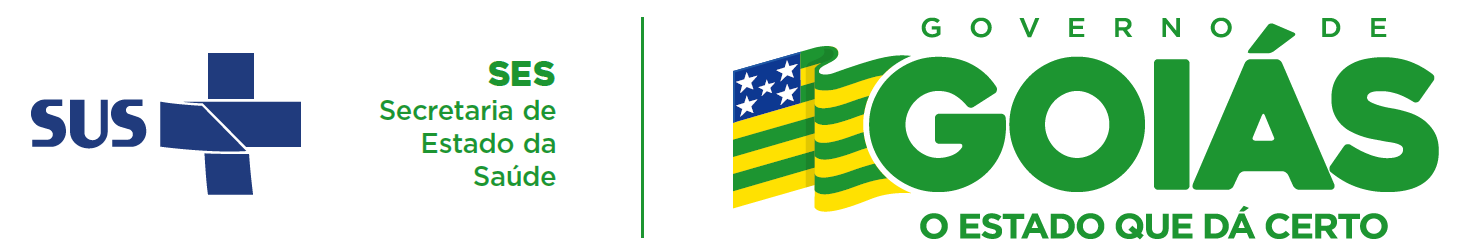 Objetivos:- Instituir mecanismos gerenciais e de  planejamento para a promoção de equidade em saúde de grupos em condições de vulnerabilidade;- Instituir  espaços de promoção de equidade em saúde;- Implementar ações intersetoriais, com interfaces nas questões de saúde dessas populações;- Cofinanciar serviços de qualidade, com equidade e em tempo adequado ao atendimento das necessidades de saúde das populações específicas, aprimorando a Política de Atenção Primária  e o acesso a Atenção Especializada;
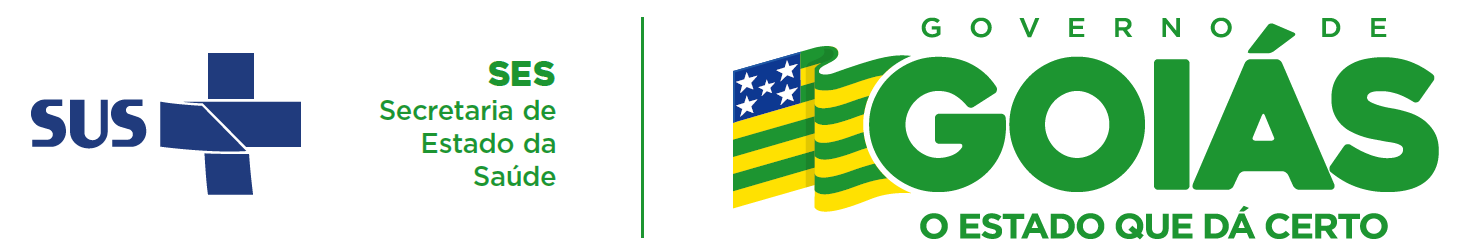 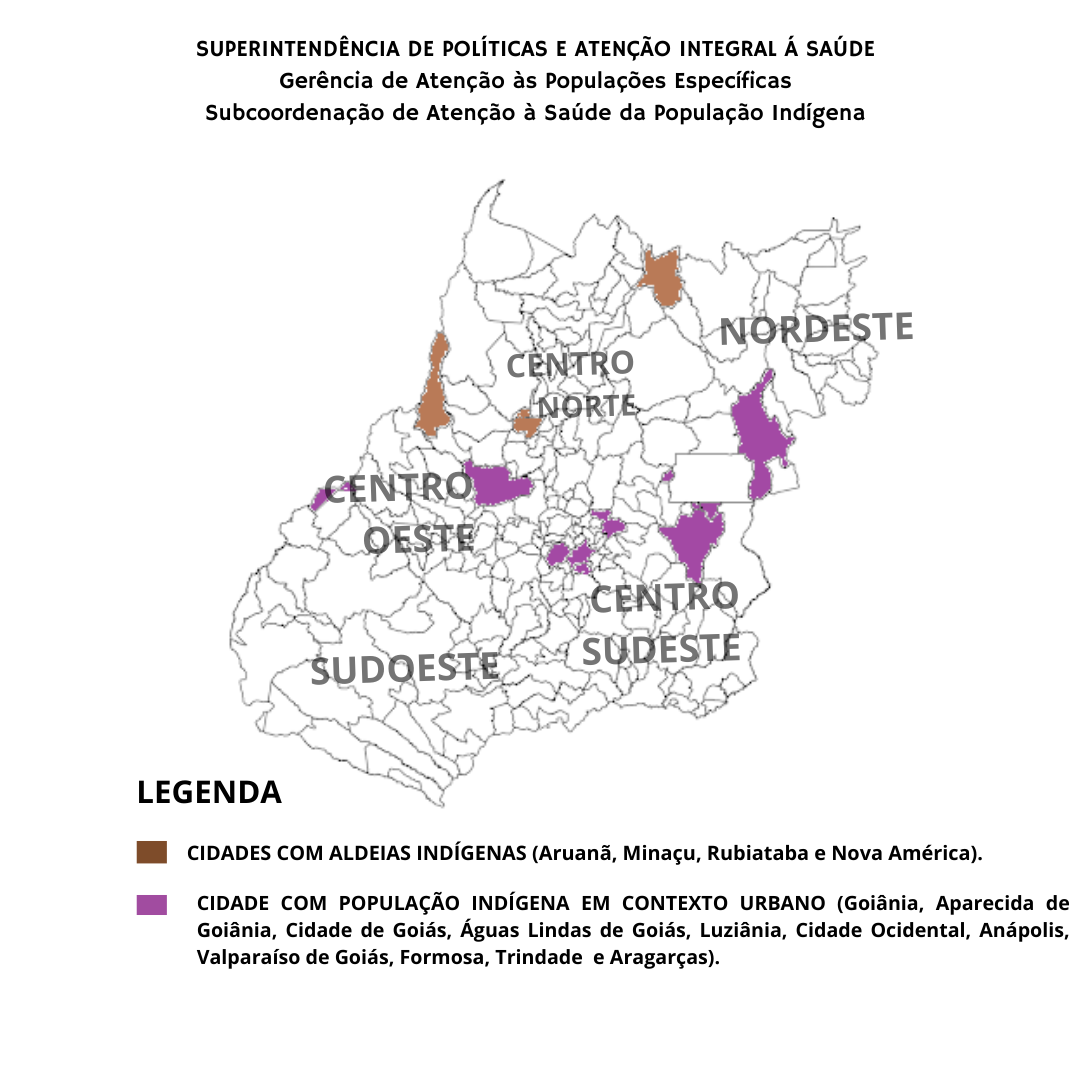 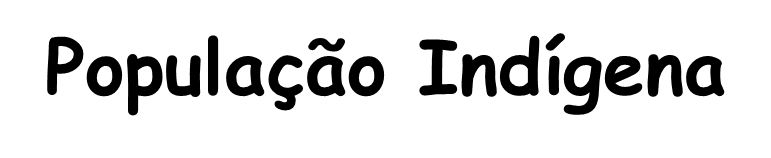 R$20.000,00 mensais mediante  pactuação de Plano de Ação

Critérios:
 Municípios que possuem  aldeias indígenas  em seu território e/ou  população indígena não aldeada residente em áreas urbanas ou rurais, de acordo com os dados do Cadastro único (CADÚNICO) do Ministério do Desenvolvimento e Assistência Social Família e Combate à Fome, do Governo Federal e nos registros de dados de saúde verificados no cadastro individual do e-SUS.

O número de municípios contemplados será de  6 em 2024,  iniciando pelos municípios com aldeias e  maiores contingentes de populações indígenas.
IndicadoresCadastro da população indígena  nos sistemas de informação e número de atendimentos, considerando que, a partir da identificação das populações nos territórios, será viabilizado o acompanhamento dos indicadores da APS  relacionados a estas populaçõesMonitoramentoAcompanhamento pelo Painel dos Povos TradicionaisEncaminhamento à GERPOP das informações referentes aos indicadores estabelecidos, bem como planilha em meio física ou eletrônico com atendimentos e ações realizadas, a cada três meses e  acompanhamento e monitoramento realizado semestralmente de forma presencial
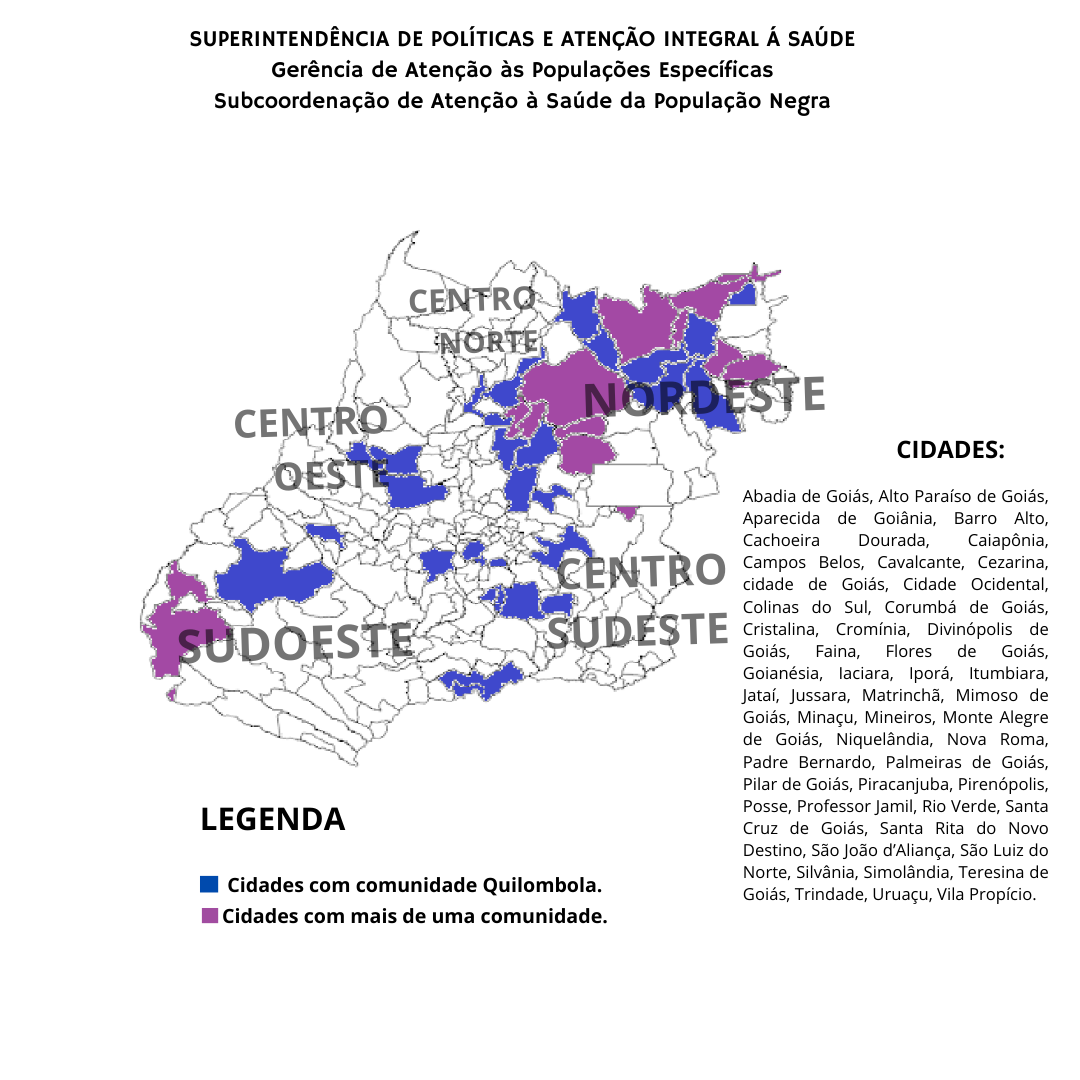 Quilombolas
R$ 30.000,00 mensais mediante pactuação de Plano de Ação Anual

Critérios: 
Municípios que possuem  territórios quilombolas titulados ou em processo de reconhecimento pelos órgãos oficiais   em seu território, de acordo com a  Fundação Palmares e Ministério da Igualdade Racial.
O número de municípios contemplados será  de 08 em 2024 iniciando pelos municípios com maiores contingentes de populações quilombolas e que desejarem fazer adesão



IndicadoresCadastro da população quilombola  nos sistemas de informação e número de atendimentos, considerando que, a partir da identificação das populações nos territórios, será viabilizado o acompanhamento dos indicadores da  APS relacionados a estas populações
Monitoramento Acompanhamento de cadastro e atendimentos  pelo Painel dos Povos Tradicionais. Encaminhamento à GERPOP das informações referentes aos indicadores estabelecidos, bem como planilha em meio físico ou eletrônico com atendimentos e ações realizadas, a cada três meses e  acompanhamento e monitoramento realizado semestralmente de forma presencial
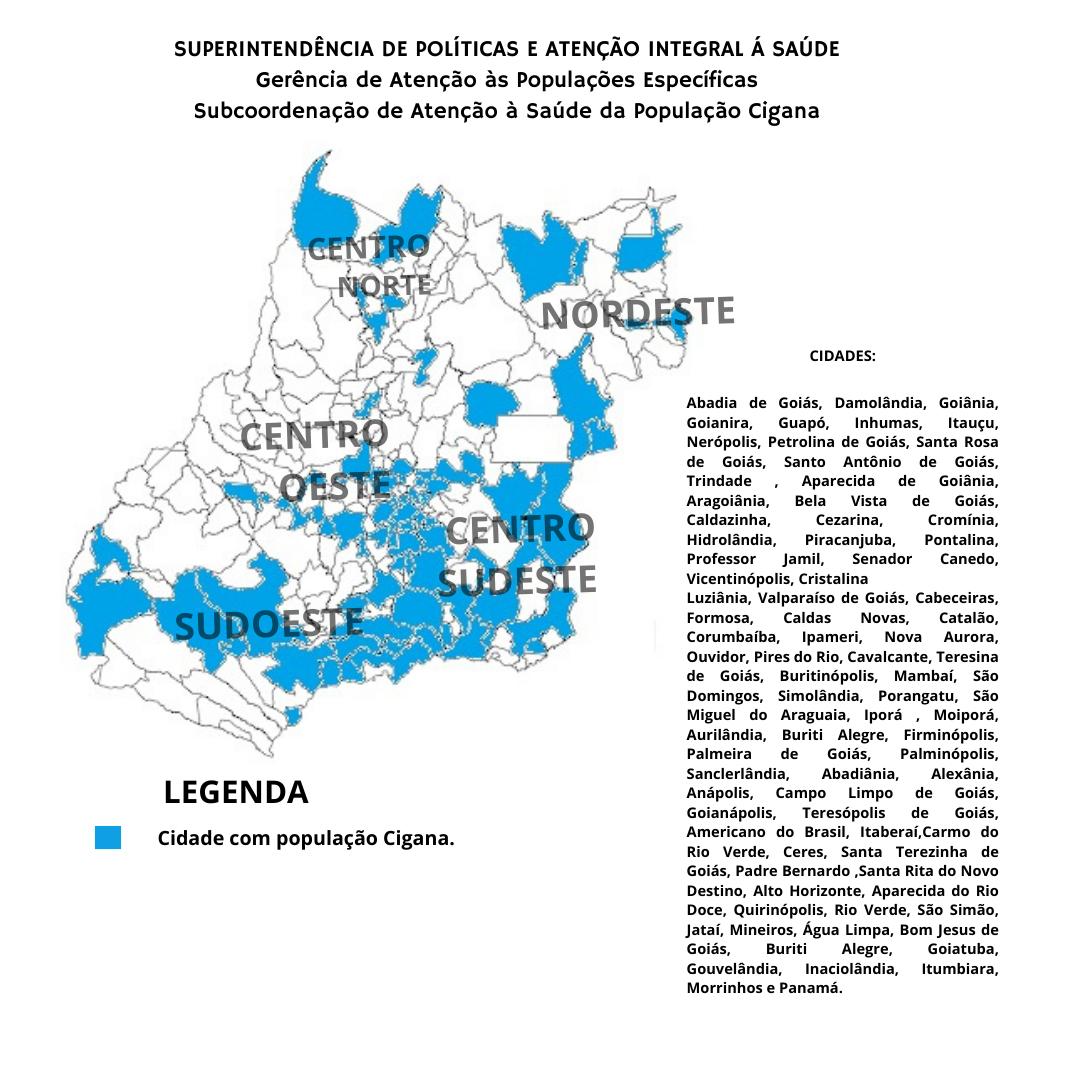 Ciganos
R$ 20.000,00 mensais mediante pactuação de Plano de Ação Anual

Critérios:
	Os Municípios que apresentam os maiores quantitativos populacionais do povo cigano/romani presentes nos registros oficiais, com os dados do Cadastro único (CADÚNICO) do Ministério do Desenvolvimento e Assistência Social Família e Combate à Fome, do Governo Federal, registros de dados de saúde verificados no cadastro individual do e-SUS como povo tradicional/cigano/romani, e os números informados pelos municípios nos formulários sobre saúde do povo cigano/ romani enviado pela Gerência de Atenção às Populações Específicas no ano 2023. 

O número de municípios contemplados será de  5 em 2024,  iniciando pelos municípios com maiores contingentes de população cigana
.
IndicadoresCadastro da população cigana/romani  nos sistemas de informação e número de atendimentos, considerando que, a partir da identificação das populações nos territórios, será viabilizado o acompanhamento dos indicadores da APS relacionados a estas  populações.MonitoramentoAcompanhamento pelo Painel dos Povos TradicionaisEncaminhamento à GERPOP das informações referentes aos indicadores estabelecidos, bem como planilha em meio física ou eletrônico com atendimentos e ações realizadas, a cada três meses e  acompanhamento e monitoramento realizado semestralmente de forma presencial
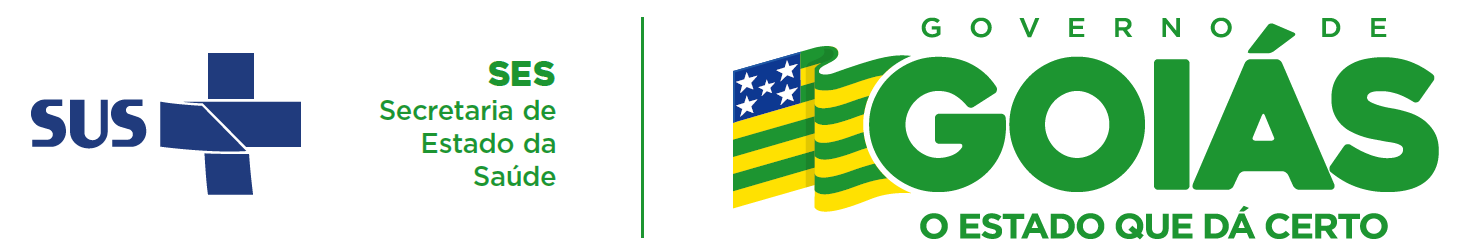 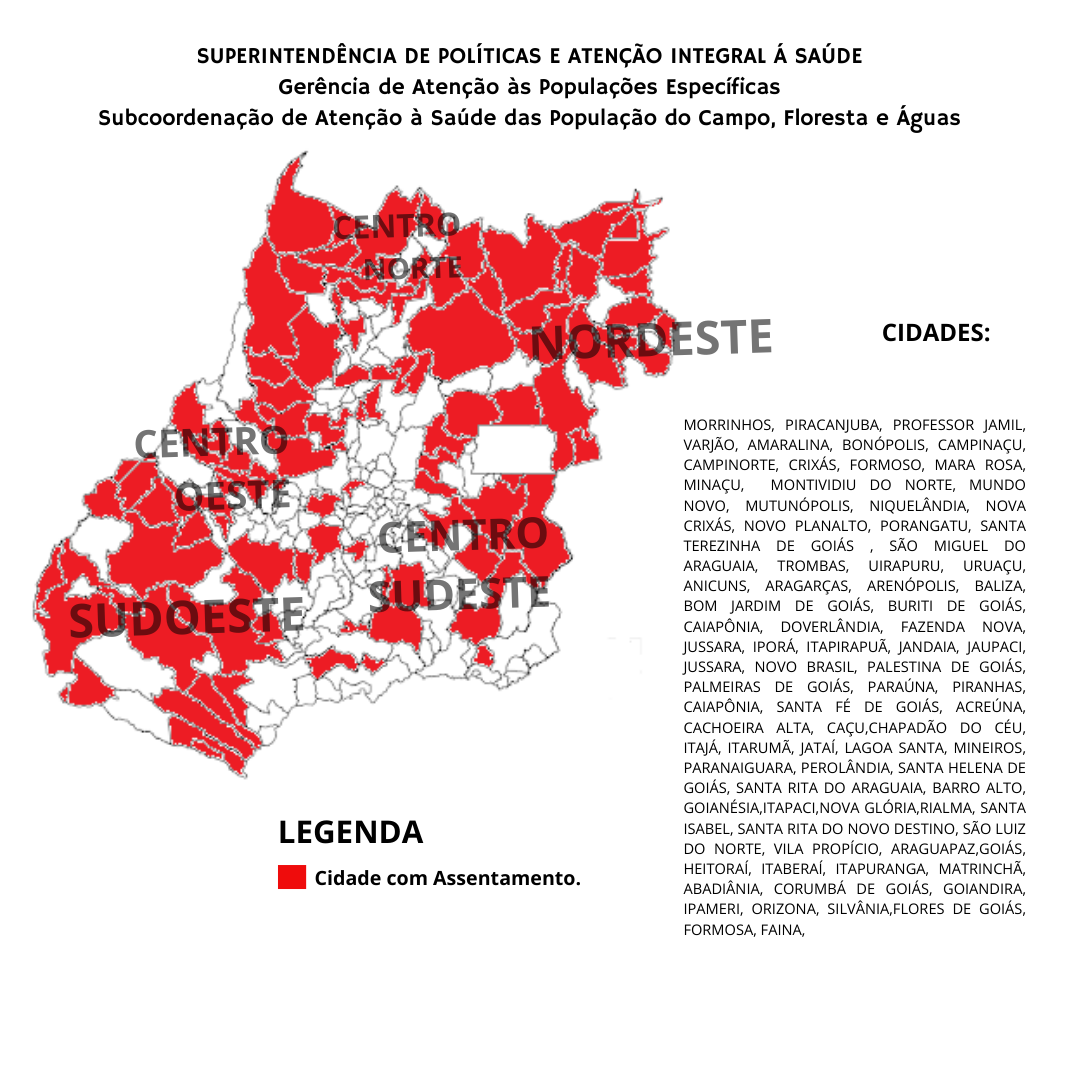 Assentados
R$ 20.000,00 mensais mediante a realização e/ou atualização do cadastro da População de Assentados  e pactuação de Plano de Ação Anual

Critérios:

Municípios que possuam  assentamentos rurais em seu território, de acordo com os registros de dados de saúde de cada município, dados do Instituto Nacional de Colonização e Reforma Agrária e os números informados pelos municípios nos formulários sobre saúde da população do campo, florestas e águas, enviado pela Gerência de Atenção às Populações Específicas no ano 2023. 

O número de municípios contemplados será  de 05 em 2024, iniciando pelos municípios com maior número de assentamentos rurais
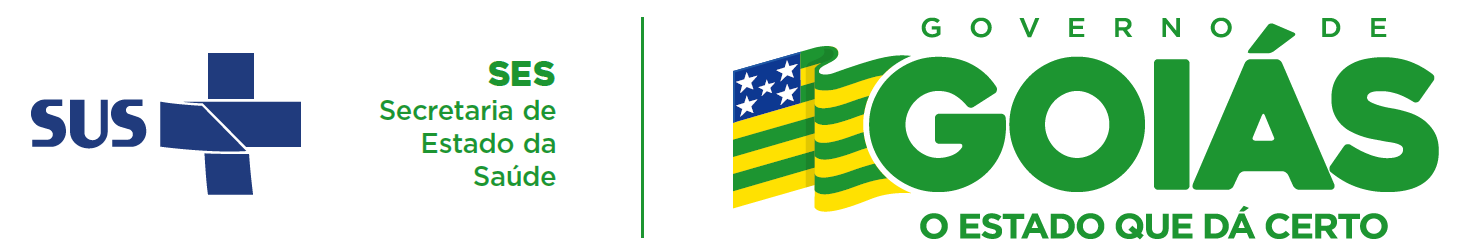 IndicadoresCadastro da população de assentados pela Reforma Agrária  nos sistemas de informação e número de atendimentos, considerando que, a partir da identificação das populações nos territórios, será viabilizado o acompanhamento dos indicadores da APSMonitoramento Acompanhamento de cadastro e atendimentos  pelo Painel dos Povos Tradicionais. Encaminhamento à GERPOP das informações referentes aos indicadores estabelecidos, bem como planilha em meio físico ou eletrônico com atendimentos e ações realizadas, a cada três meses e  acompanhamento e monitoramento realizado semestralmente de forma presencial
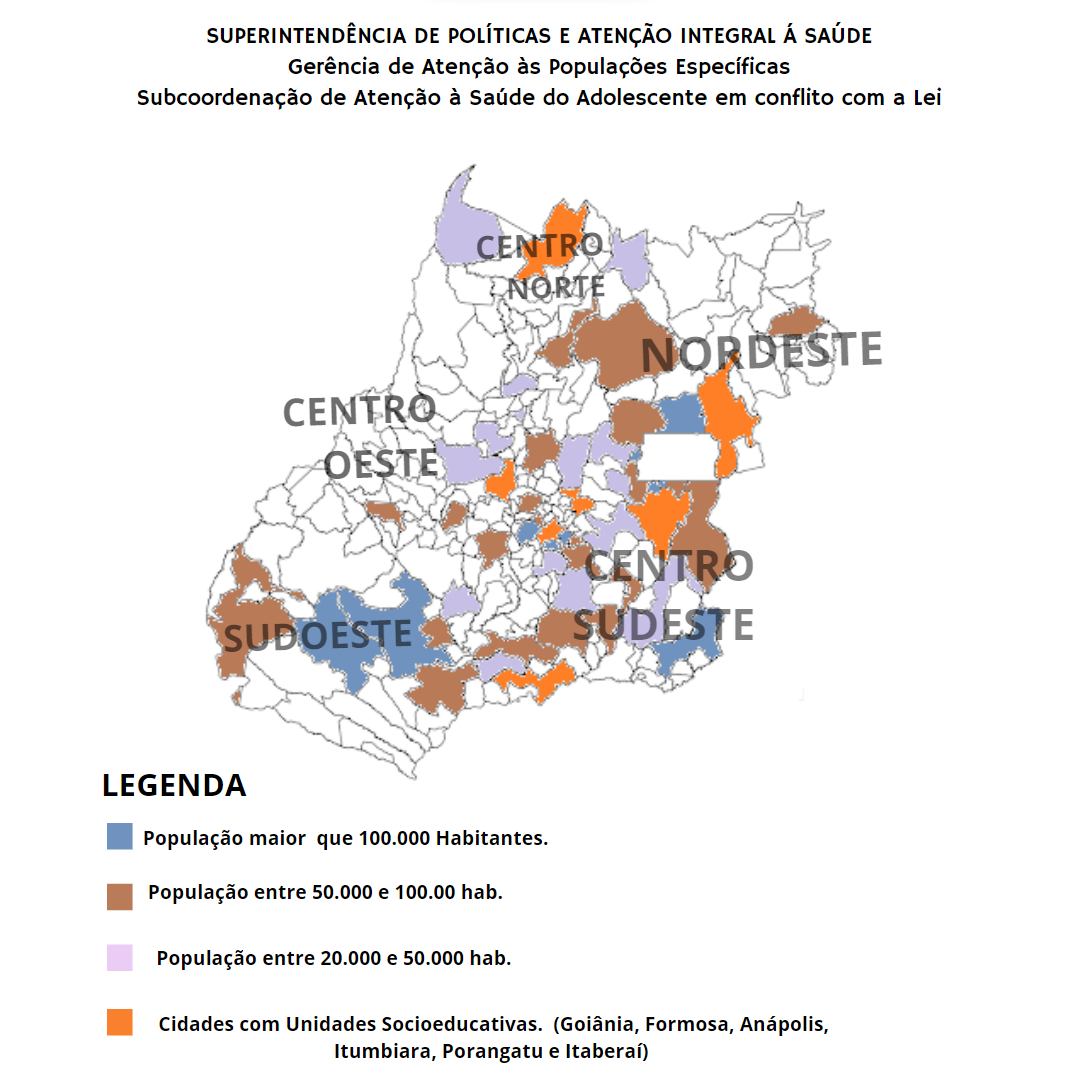 Adolescentes do sistema socioeducativo em medidas de meio aberto
Socioeducativo
Promoção de ações específicas nos municípios com adolescentes em cumprimento de medidas socioeducativas em meio aberto, conforme critérios populacionais,  desenvolvendo projetos de promoção e educação em saúde  em conjunto com gestão estadual 

Incentivo mensal mediante adesão e  entrega do Plano Operativo Municipal, Plano de Ação Anual e  contratação do Articulador de Rede
​
Critérios:


O número de habitantes por município, iniciando pelos municípios mais populosos, O número de municípios  será de 30 em 2024
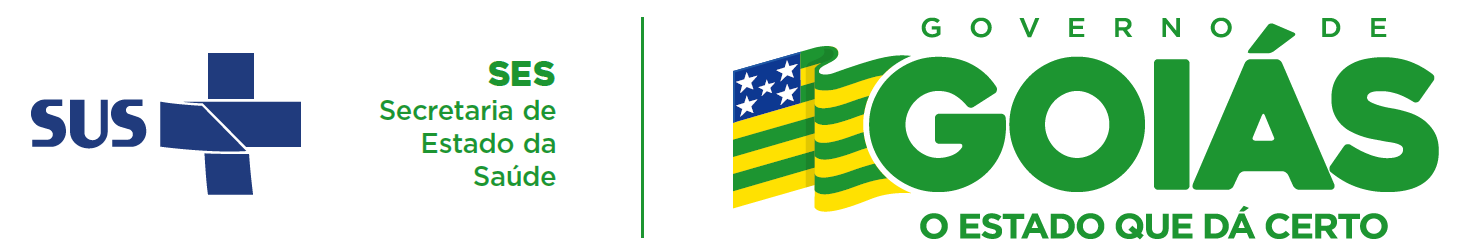 IndicadoresNúmero de Atendimentos de adolescentes pelas equipes de APS  e atendimentos em Saúde Mental, conforme necessidade,  com utilização do código 03.01.01.029-3, conforme a Portaria nº 493, de 02 de junho de 2020 que estabelece avaliação do estado geral de saúde do(a) adolescente em atendimento socioeducativo, para o acompanhamento dos indicadores de saúde desta população por meio dos sistemas de informaçãoMonitoramento Acompanhamento do número de  atendimentos  pelos sistemas de informação  bem como planilha em meio físico ou eletrônico,  com atendimentos e ações do Plano de Ação  realizadas, a cada três meses e  acompanhamento e monitoramento realizado semestralmente de forma presencial
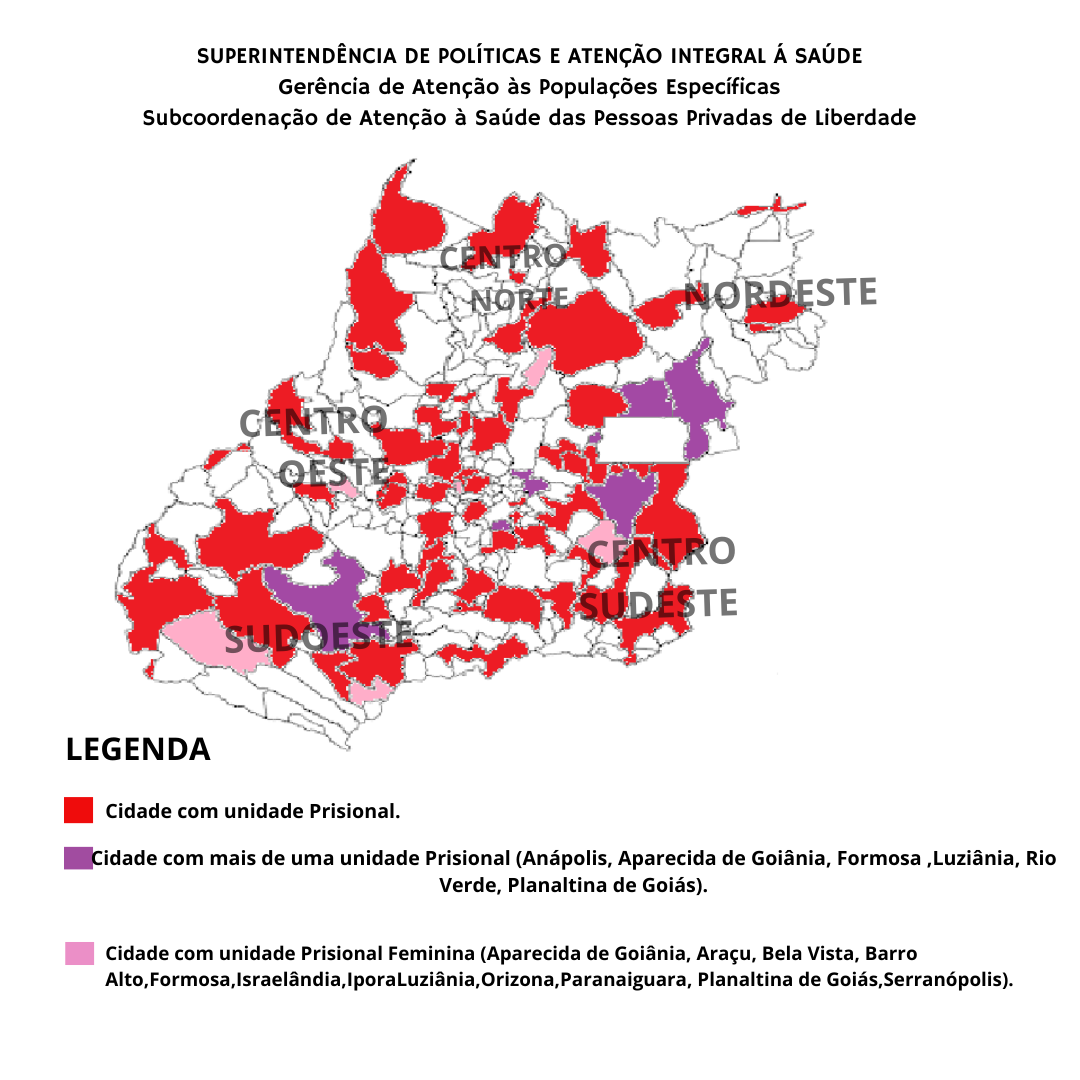 População Privada 
de Liberdade
A atenção básica será ofertada por meio das equipes de atenção básica das Unidades Básicas de Saúde definidas no território ou por meio das Equipes de Saúde no Sistema Prisional (ESP), observada a pactuação estabelecida; A oferta das demais ações e serviços de saúde será prevista e pactuada na Rede de Atenção à Saúde.
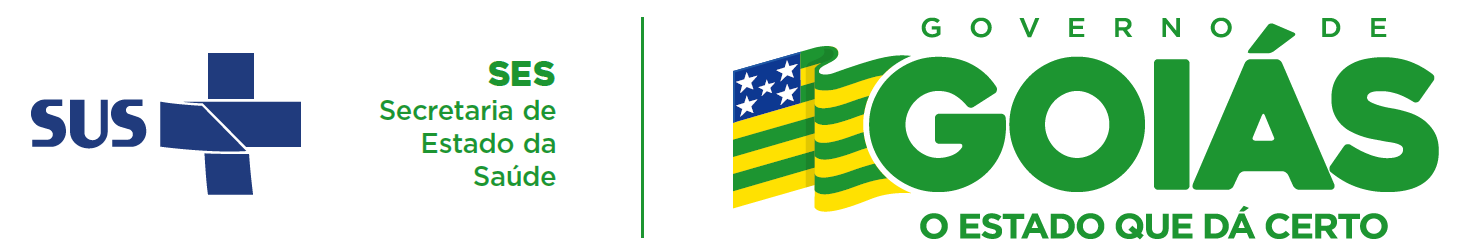 Critérios
IndicadoresNúmero de consultas médicas e de enfermagem com preenchimento do campo “local de atendimento”, em que pode ser marcada a opção 09” – Unidade prisional ou congêneres- serão acompanhados nos sistemas de informação, Será verificada no e-SUS AB por meio do Identificador Nacional de Equipe (INE), já que as equipes de saúde prisional habilitadas possuem identificação específica. Além disso será observado  o cumprimento das metas presentes na resolução.Monitoramento Acompanhamento do número de  atendimentos  pelos sistemas de informação  bem como planilha em meio físico ou eletrônico,  com atendimentos e ações do Plano de Ação  realizadas, a cada três meses e  acompanhamento e monitoramento realizado semestralmente de forma presencial
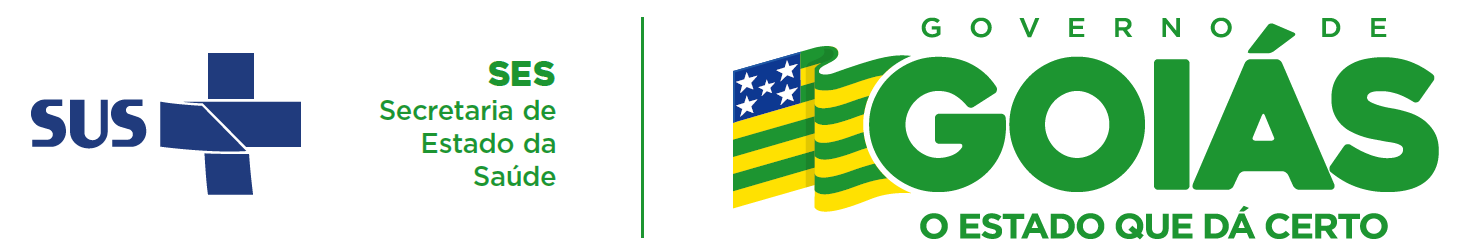 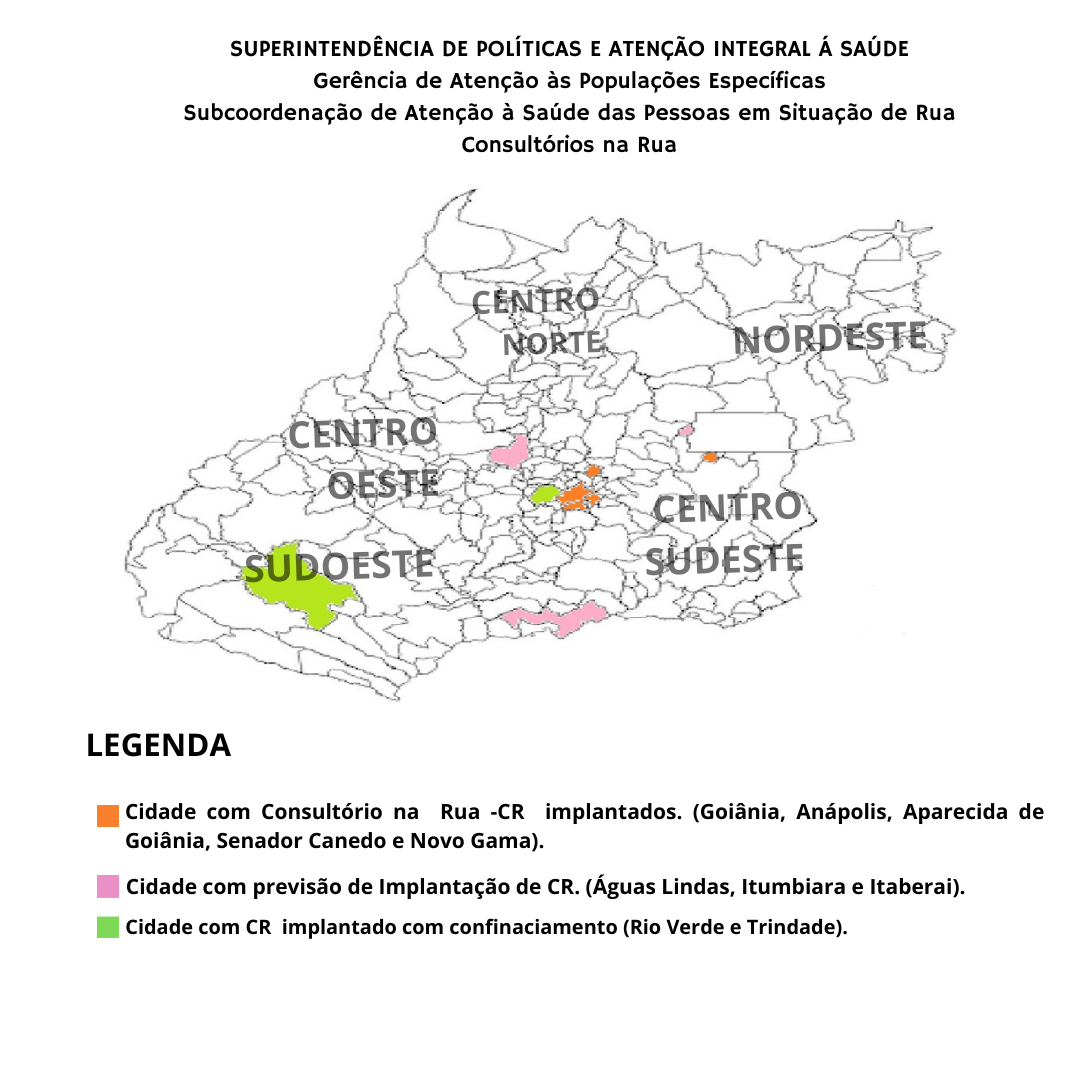 Consultório na Rua
Consultório na Rua
R$ 20.000,00 mensais mediante portaria de elegibilidade pelo MS ou comprovação de no mínimo 80 pessoas em situação de rua  e pactuação de Plano de Ação Anual. O recurso poderá ser utilizado para aquisição de veículo para uso exclusivo da equipe e transporte/atendimento da população em situação de rua.
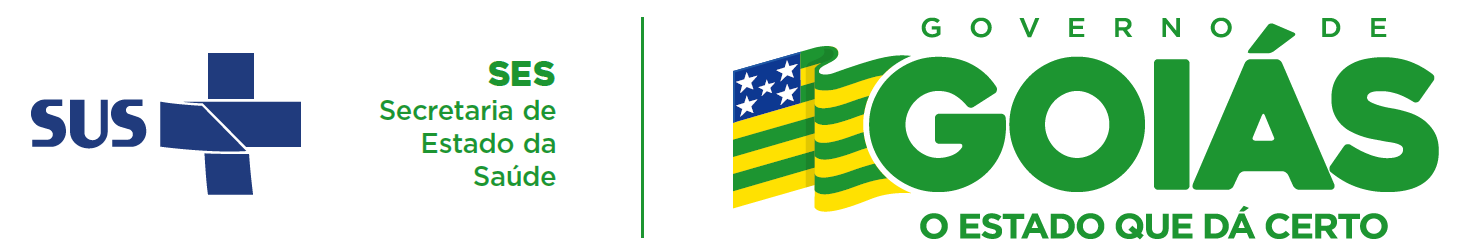 Critérios:

Município do Estado de Goiás que possua equipe de consultório na rua em funcionamento, composta pela quantidade mínima de trabalhadores exigida pelos regramentos do Ministério da Saúde e que atenda aos requisitos para possuir a equipe: ser considerado município elegível mediante Portaria Ministerial ou comprovar a existência de 80 pessoas em situação de rua, no mínimo.
 
O número de equipes/municípios contemplados será de 07 em 2024
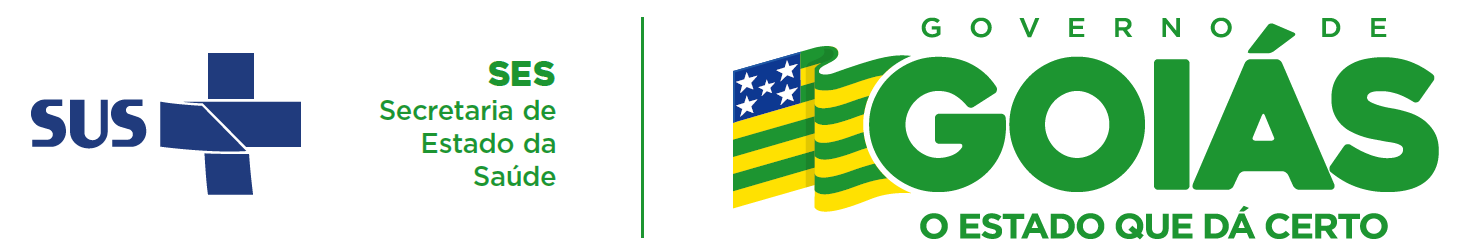 IndicadoresCadastro da população em situação de rua nos sistemas de informação e o número de atendimentos pela equipe, com a utilização da ficha individual de atendimento considerando que, a partir da identificação das populações nos territórios, será viabilizado o acompanhamento dos indicadores mais sensíveis (como ISTs, Tuberculose, Saúde Mental entre outros), com foco nos eixos do Plano de Ação.Monitoramento Acompanhamento do número de  atendimentos  pelos sistemas de informação e, bem como planilha em meio físico ou eletrônico com atendimentos e ações realizadas, a cada três meses e  acompanhamento e monitoramento realizado semestralmente de forma presencial
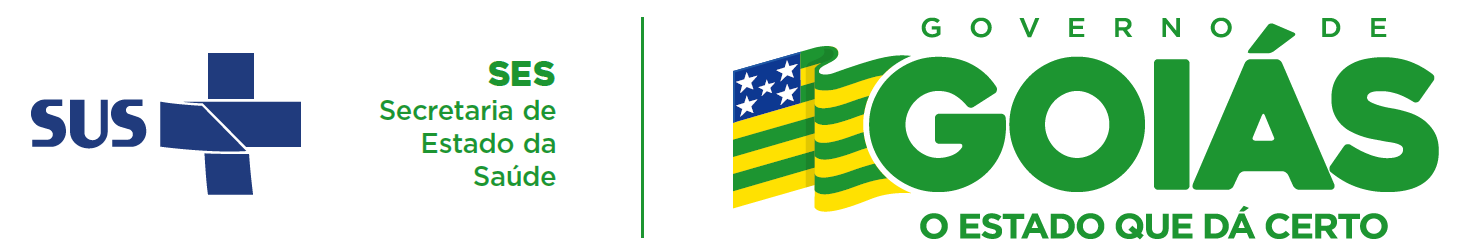 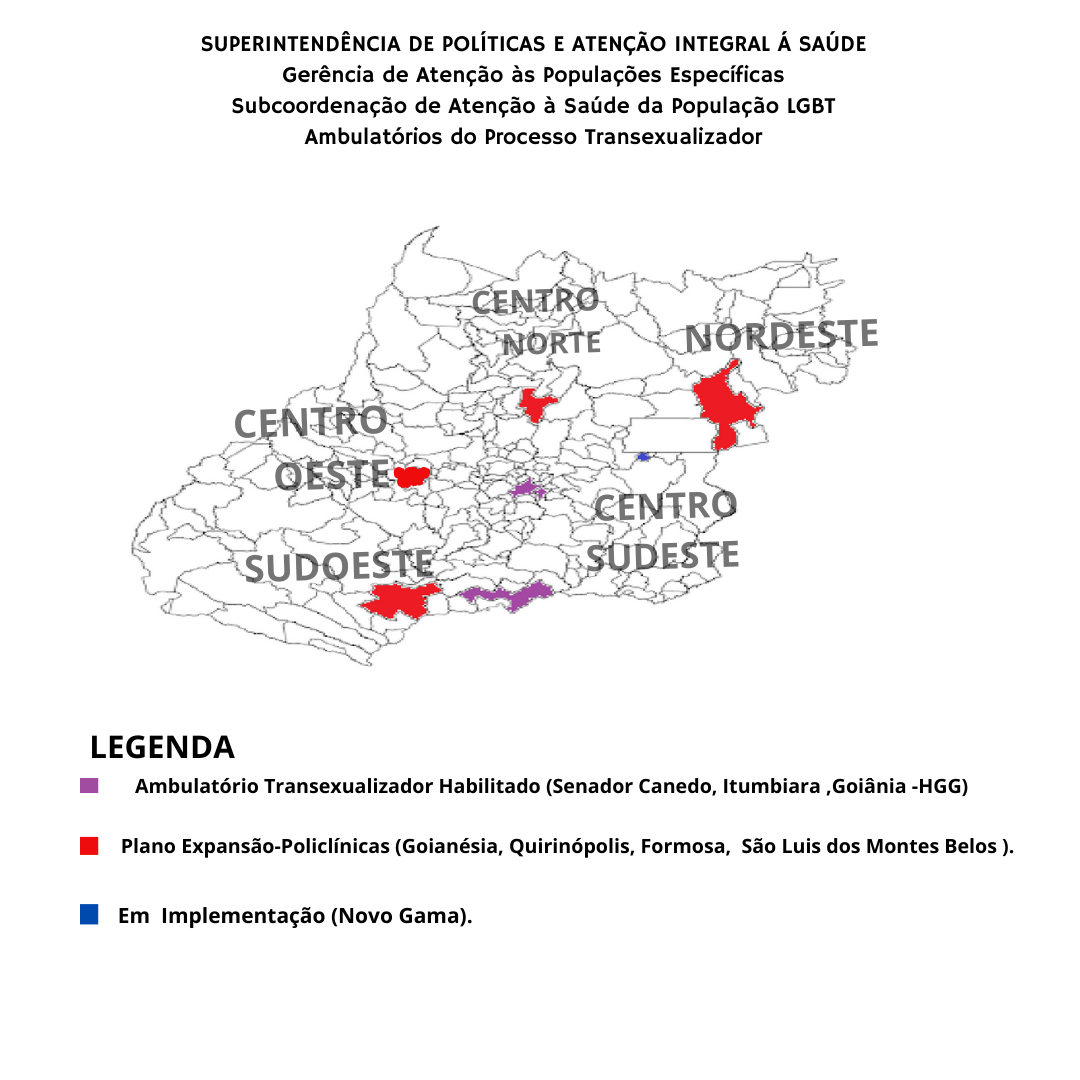 Ambulatório Trans
Ambulatório do Processo Transexualizador
Os municípios que aderirem a essa modalidade de cofinanciamento deverão ofertar os serviços de assistência do processo transexualizador aos demais municípios que compõem a região ou macrorregião de saúde, a ser definido e pactuado em CIR ou CIM. 

R$ 70.000,00 mensais
​
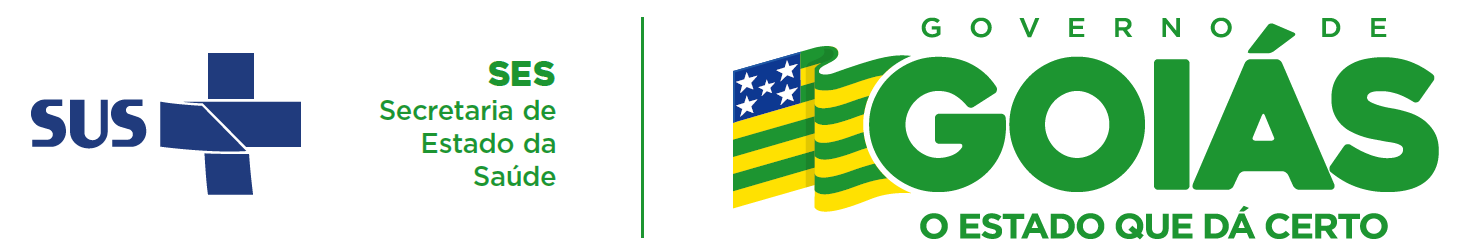 Critérios

O cofinanciamento será concedido  a apenas 1 (um) município por região de Saúde, sendo que o critério para a definição destes municípios levará em conta o interesse manifestado pelo município,  sua localização estratégica regional ou macrorregional e as pactuações em CIR e CIM.
O número de municípios contemplados será de 4 em 2024.
O município de Goiânia,  excepcionalmente  poderá atender exclusivamente a  sua população, não  estando sujeito  a exigência da regionalização, caso assim deseje  pactuar.
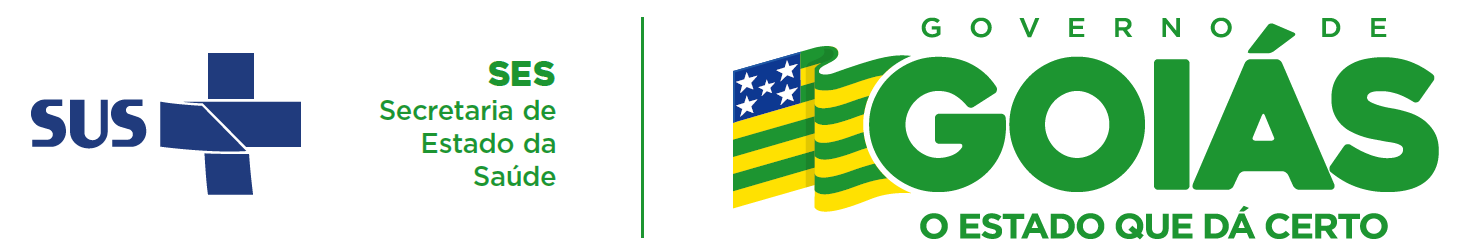 Indicador: Número de atendimentos médicos e da equipe multiprofissional realizadosMonitoramento Acompanhamento do número de  atendimentos  por meio de planilha em meio físico ou eletrônico com o número de  atendimentos e ações realizadas de acordo com o Plano de trabalho, a cada três meses e  acompanhamento e monitoramento realizado semestralmente de forma presencial
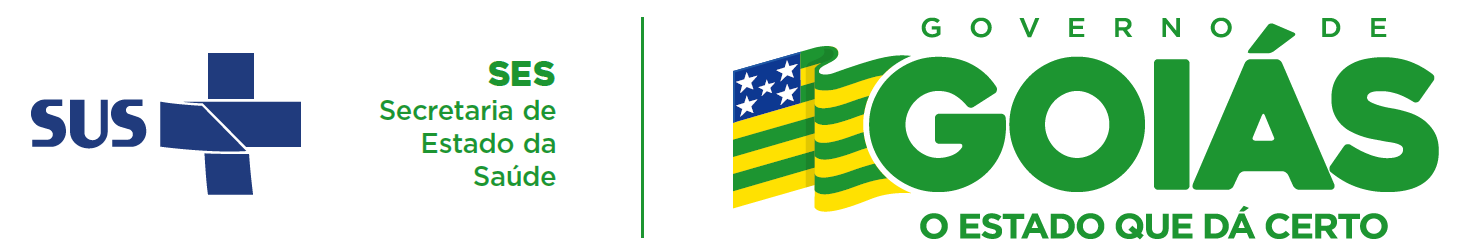 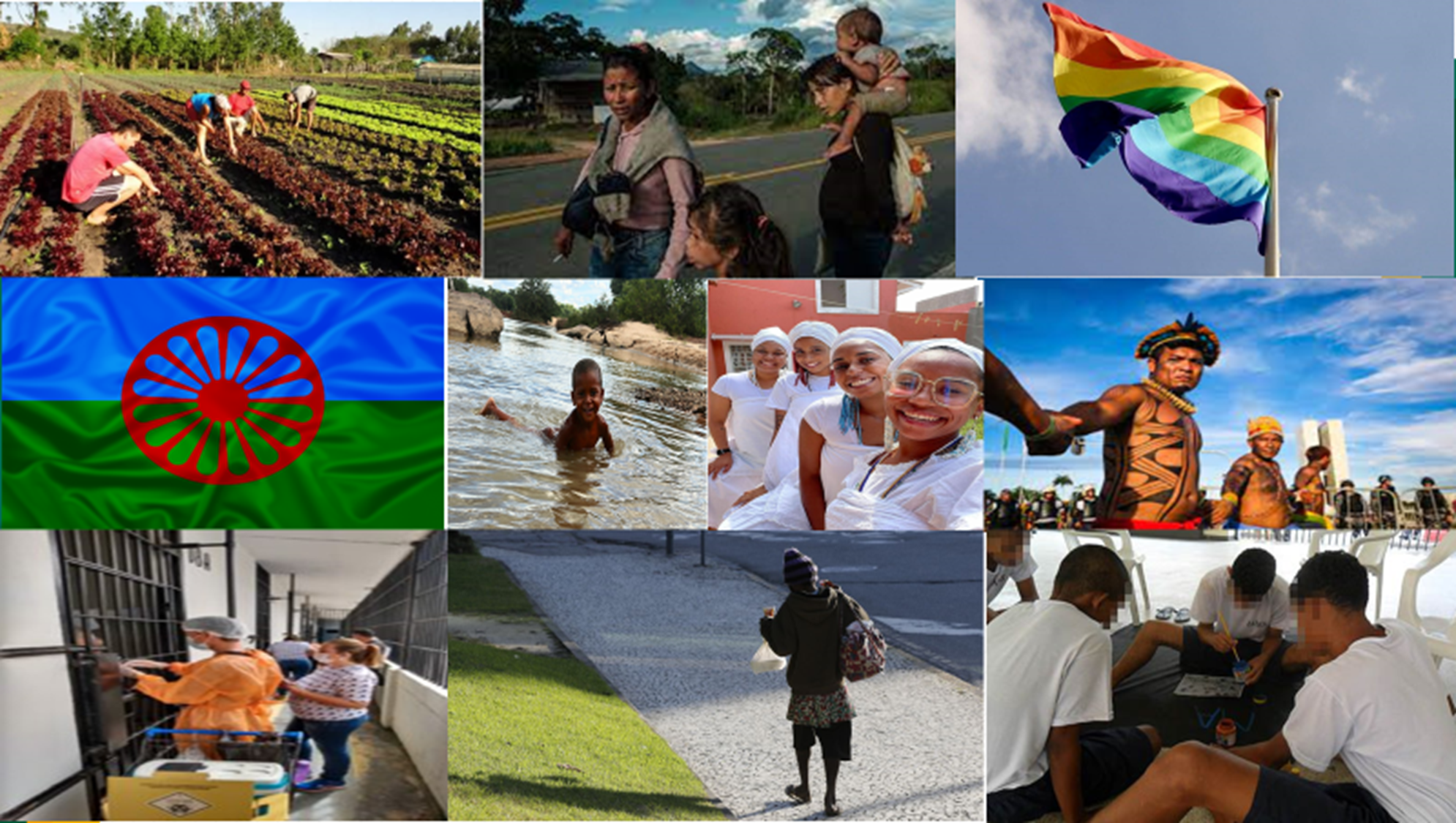 Contatogerpop.saude@goias.gov.br(62) 3201-6254
Portanto, promover a equidade em saúde não é ofertar privilégios, é “[...] ofertar o cuidado, reconhecendo as diferenças nas condições de vida e saúde e de acordo com as necessidades das pessoas, considerando que o direito à saúde passa pelas diferenciações sociais e deve atender à diversidade com justiça social” (BRASIL, 2017)